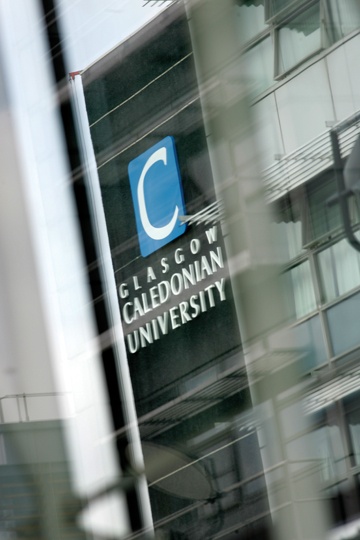 The power of the 
collective
A keynote presentation at  OER 2010 University of Cambridge, UK
by



Allison Littlejohn
Director, Caledonian Academy
Chair of Learning Technology 
Shell Senior researcher
www.academy.gcal.ac.uk




Collaborators:
Dr Anoush Margaryan, Dr Colin Milligan, Helen Beetham, Lou McGill 
Glasgow Caledonian University, UK
Paradigm shift
Paulson’s Law of Cooperative Freedom 

Freedom for learners to negotiate the place, time, pace, content of learning as well as the technology and the media 
Paulsen (1993)

Freedom to negotiate the type of relationship with other learners and teacher
Anderson (2006)
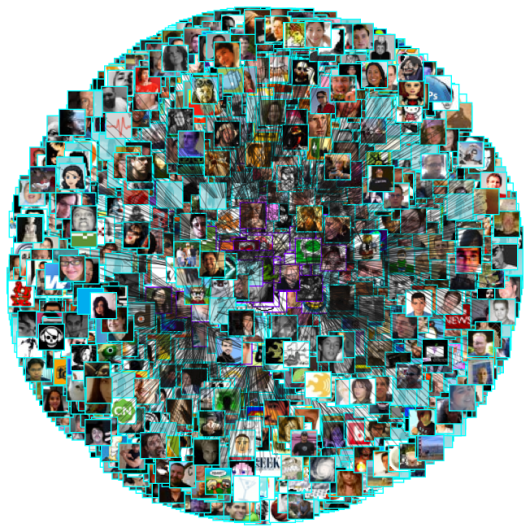 Paradigm shift
Smarter, simpler, social

The value of Social Software is its embedded economies of scope. 

The ability for an asset to adapt to new uses (its environment) without large transaction costs.
 
Lee Bryant (Headshift, 2003)
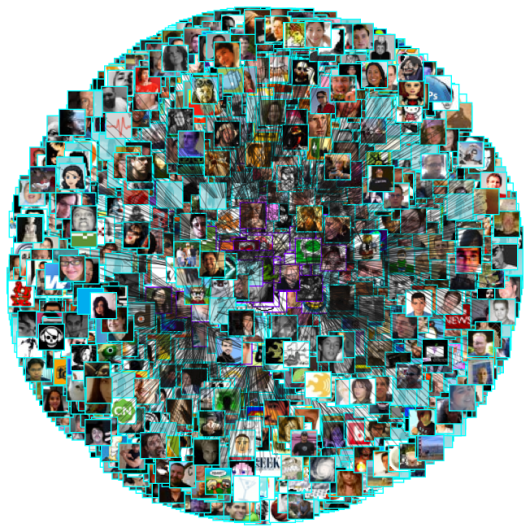 Paradigm shift
Capetown declaration

Educators worldwide are developing a vast pool of educational resources, open and free for all to use. 


Creating a world where each and every person on earth can access and contribute to the sum of all human knowledge.
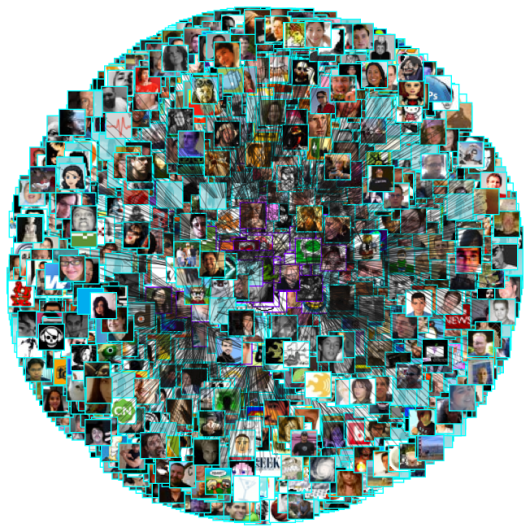 Paradigm shift
Capetown declaration

Open educational resources and open technologies that facilitate collaborative, flexible learning and the open sharing of teaching practices that empower educators to benefit from the best ideas of their colleagues. 

It may also grow to include new approaches to assessment, accreditation and collaborative learning

http://www.capetowndeclaration.org/read-the-declaration
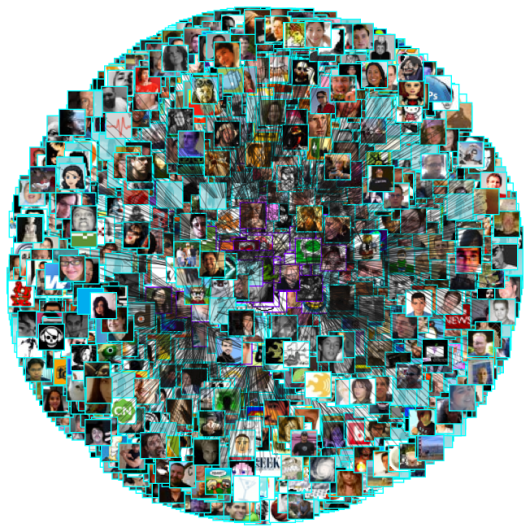 Scenario 4
Paradigm shift
OER Programme Synthesis and Evaluation

Support to individual projects


Strand evaluation frameworks


Generic evaluation framework










OER snythesis and evaluation fundtion
Helen Beetham (14 subjects), Lou McGill (7 institutional)
Karen Smith/ Isobel Falconer (8 individual), Allison Littlejohn
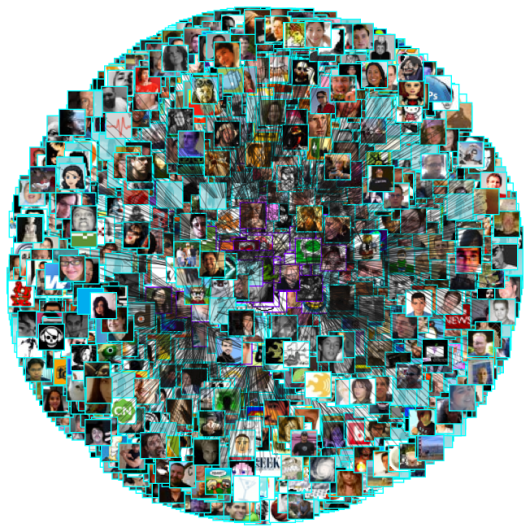 Scenario 4
Paradigm shift
OER emerging business models:

Individuals


Tightly knit groups (eg topic communities)


Loosely connected networks (eg  institutions)
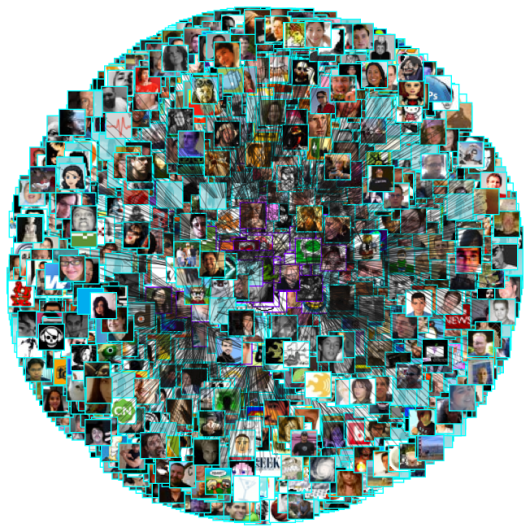 Scenario 4
Paradigm shift
OER emerging business models (motivations):

Individuals
Commitment to open access, reputation enhancement, reward

Tightly knit groups (eg topic communities)
Sharing within group,  sharing with The Many

Loosely connected networks (eg  institutions)
Reputation building, ‘advertising’
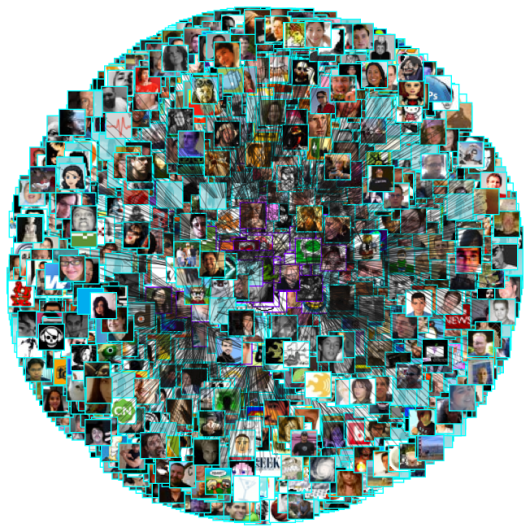 Scenario 4
Paradigm shift
Individuals


Tightly knit groups, teams, communities


Loosely connected networks


Collectives

The Many/ The Multitude



Anderson and Dron, 2009; Sloep  and Koper, 2009;  
Hardt and Negri, 2006; Lave and Wenger
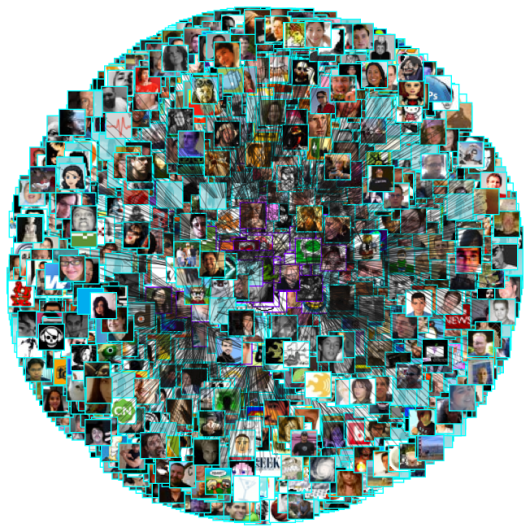 Charting collective knowledge
COLLECTIVE
KNOWLEDGE
Charting collective knowledge
Consume
COLLECTIVE
KNOWLEDGE
Charting collective knowledge
Consume
Connect
COLLECTIVE
KNOWLEDGE
Charting collective knowledge
Consume
Create
Connect
COLLECTIVE
KNOWLEDGE
Charting collective knowledge
Contribute
Consume
Create
Connect
COLLECTIVE
KNOWLEDGE
Charting collective knowledge
Contribute
Consume
Create
Connect
COLLECTIVE
KNOWLEDGE
Charting collective knowledge
Contribute
Consume
Create
Connect
COLLECTIVE
KNOWLEDGE
Forethought – goal setting
Performance – goal implementation
Self-reflection – goal refinement
Charting collective knowledge
Contribute
Consume
Create
Connect
CHARTING
Forethought – goal setting
Performance – goal implementation
Self-reflection – goal refinement
Charting collective knowledge
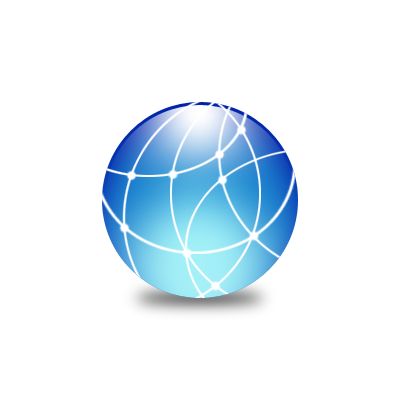 Consume
Connect
Create
Contribute
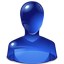 The 
Individual
Their
Goals
Groups, Networks 
and the Collective
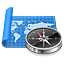 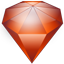 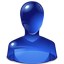 Your 
goal
You
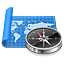 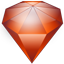 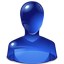 Your 
goal
You
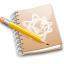 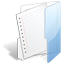 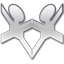 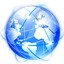 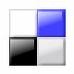 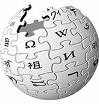 Formal Learning
Knowledge Networks
Libraries of Cases / Examples of Practice
Collaborative Spaces
Shared resources (e.g. delicious)
Dynamic Knowledge, e.g. wikis
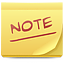 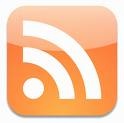 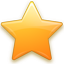 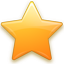 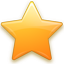 Your Knowledge
Smart Information
Recommended Resources
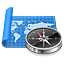 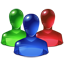 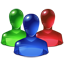 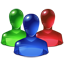 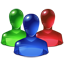 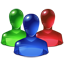 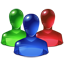 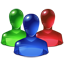 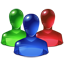 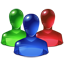 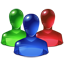 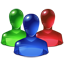 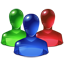 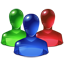 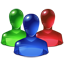 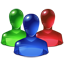 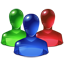 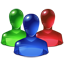 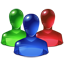 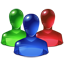 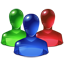 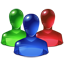 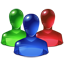 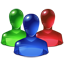 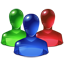 Anyone
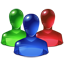 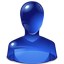 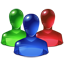 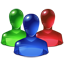 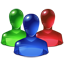 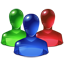 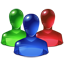 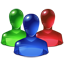 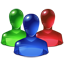 Peers with similar goals
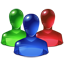 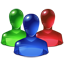 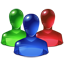 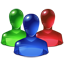 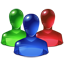 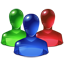 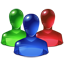 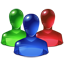 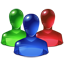 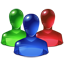 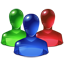 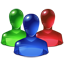 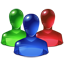 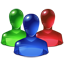 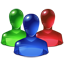 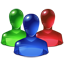 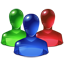 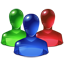 Colleagues with similar skills
Team
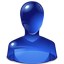 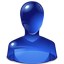 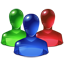 Manager
External contacts
You
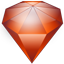 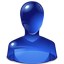 Your 
goal
You
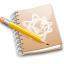 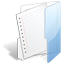 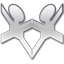 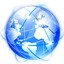 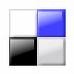 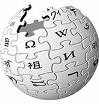 Formal Learning
Knowledge Networks
Libraries of Cases / Examples of Practice
Collaborative Spaces
Shared resources (e.g. delicious)
Dynamic Knowledge, e.g. wikis
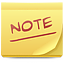 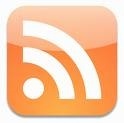 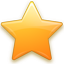 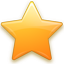 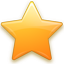 Your Knowledge
Smart Information
Recommended Resources
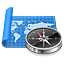 GROUP
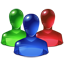 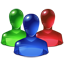 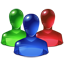 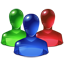 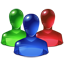 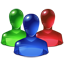 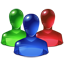 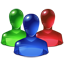 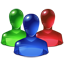 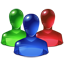 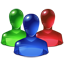 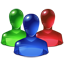 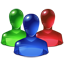 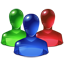 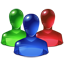 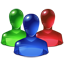 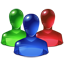 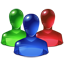 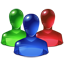 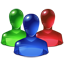 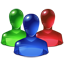 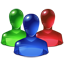 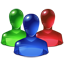 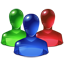 Anyone
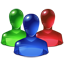 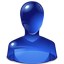 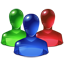 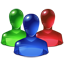 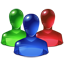 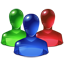 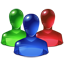 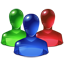 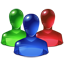 Peers with similar goals
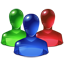 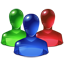 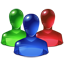 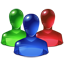 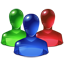 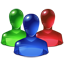 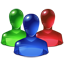 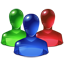 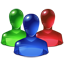 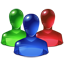 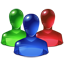 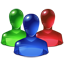 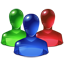 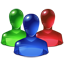 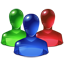 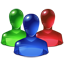 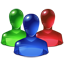 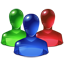 Colleagues with similar skills
Team
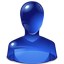 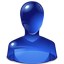 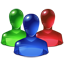 Manager
External contacts
You
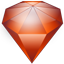 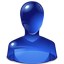 Your 
goal
You
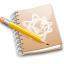 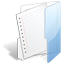 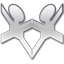 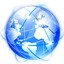 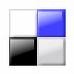 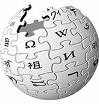 Formal Learning
Knowledge Networks
Libraries of Cases / Examples of Practice
Collaborative Spaces
Shared resources (e.g. delicious)
Dynamic Knowledge, e.g. wikis
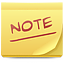 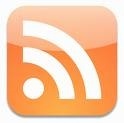 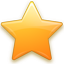 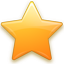 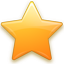 Your Knowledge
Smart Information
Recommended Resources
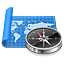 GROUP
NETWORK
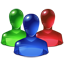 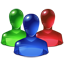 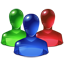 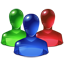 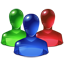 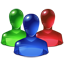 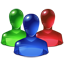 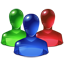 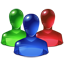 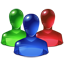 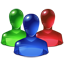 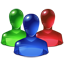 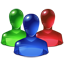 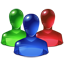 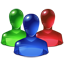 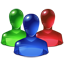 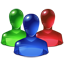 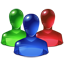 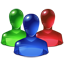 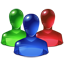 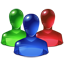 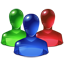 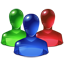 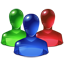 Anyone
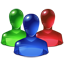 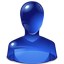 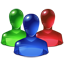 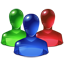 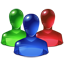 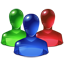 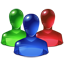 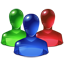 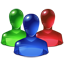 Peers with similar goals
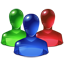 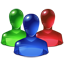 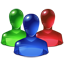 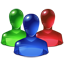 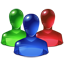 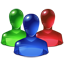 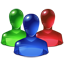 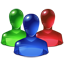 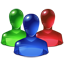 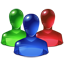 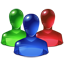 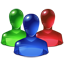 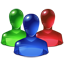 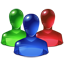 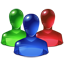 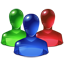 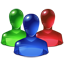 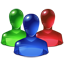 Colleagues with similar skills
Team
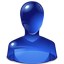 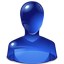 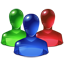 Manager
External contacts
You
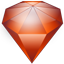 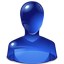 Your 
goal
You
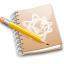 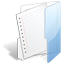 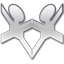 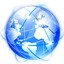 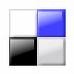 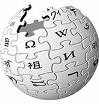 Formal Learning
Knowledge Networks
Libraries of Cases / Examples of Practice
Collaborative Spaces
Shared resources (e.g. delicious)
Dynamic Knowledge, e.g. wikis
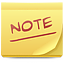 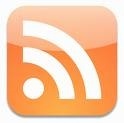 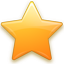 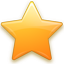 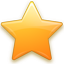 Your Knowledge
Smart Information
Recommended Resources
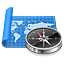 GROUP
NETWORK
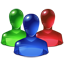 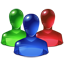 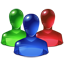 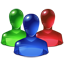 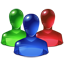 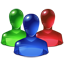 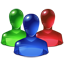 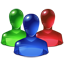 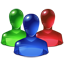 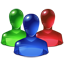 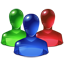 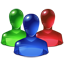 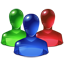 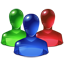 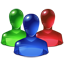 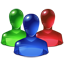 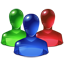 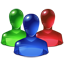 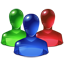 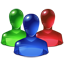 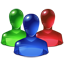 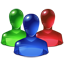 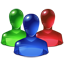 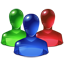 Anyone
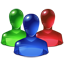 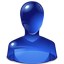 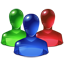 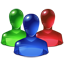 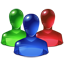 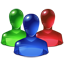 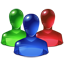 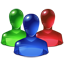 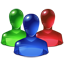 Peers with similar goals
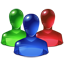 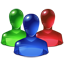 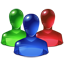 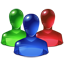 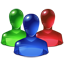 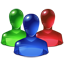 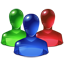 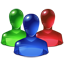 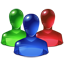 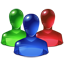 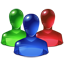 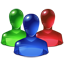 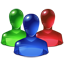 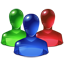 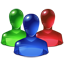 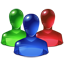 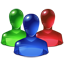 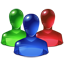 Colleagues with similar skills
Team
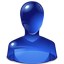 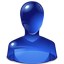 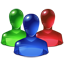 Manager
External contacts
You
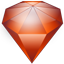 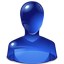 Your 
goal
You
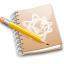 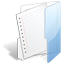 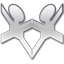 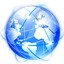 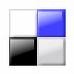 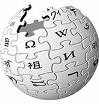 Formal Learning
Knowledge Networks
Libraries of Cases / Examples of Practice
Collaborative Spaces
Shared resources (e.g. delicious)
Dynamic Knowledge, e.g. wikis
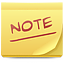 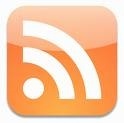 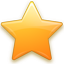 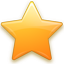 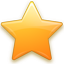 Your Knowledge
Smart Information
COLLECTIVE
Recommended Resources
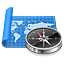 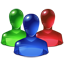 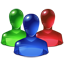 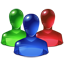 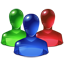 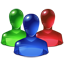 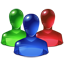 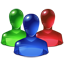 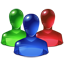 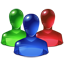 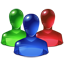 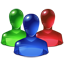 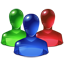 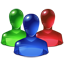 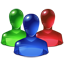 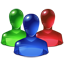 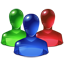 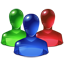 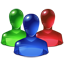 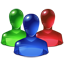 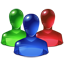 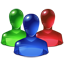 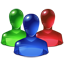 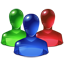 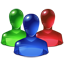 Anyone
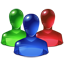 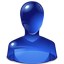 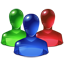 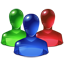 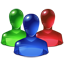 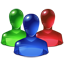 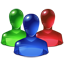 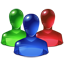 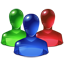 Peers with similar goals
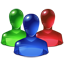 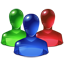 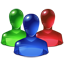 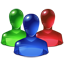 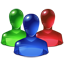 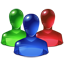 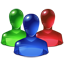 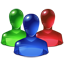 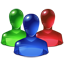 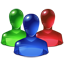 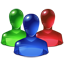 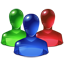 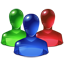 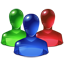 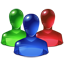 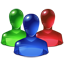 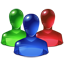 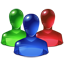 Colleagues with similar skills
Team
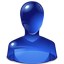 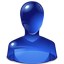 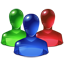 Manager
External contacts
You
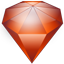 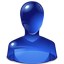 CONSUME
Your 
goal
You
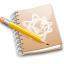 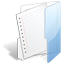 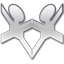 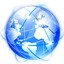 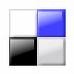 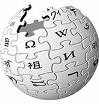 Formal Learning
Knowledge Networks
Libraries of Cases / Examples of Practice
Collaborative Spaces
Shared resources (e.g. delicious)
Dynamic Knowledge, e.g. wikis
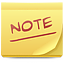 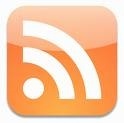 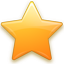 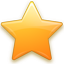 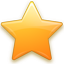 Your Knowledge
Smart Information
Recommended Resources
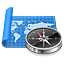 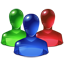 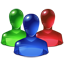 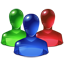 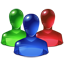 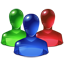 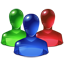 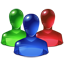 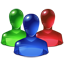 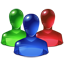 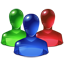 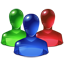 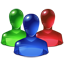 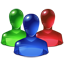 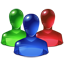 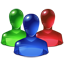 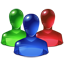 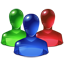 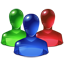 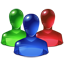 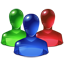 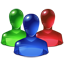 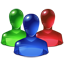 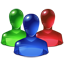 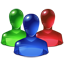 Anyone
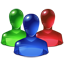 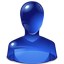 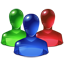 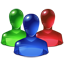 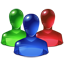 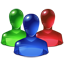 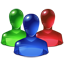 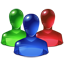 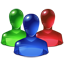 Peers with similar goals
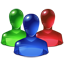 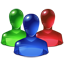 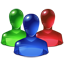 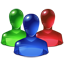 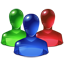 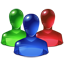 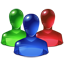 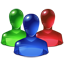 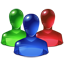 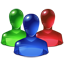 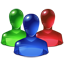 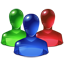 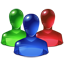 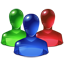 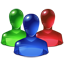 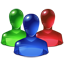 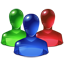 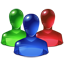 Colleagues with similar skills
Team
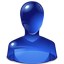 CONNECT
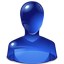 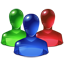 Manager
External contacts
You
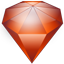 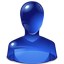 CONSUME
Your 
goal
You
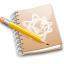 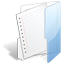 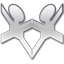 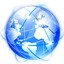 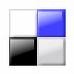 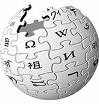 Formal Learning
Knowledge Networks
Libraries of Cases / Examples of Practice
Collaborative Spaces
Shared resources (e.g. delicious)
Dynamic Knowledge, e.g. wikis
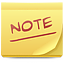 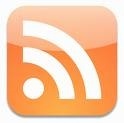 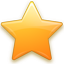 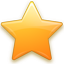 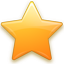 Your Knowledge
Smart Information
Recommended Resources
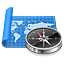 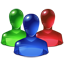 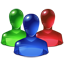 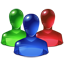 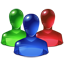 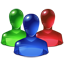 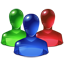 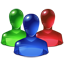 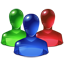 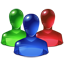 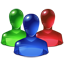 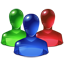 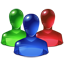 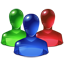 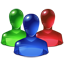 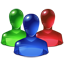 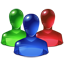 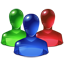 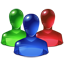 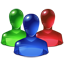 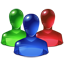 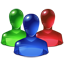 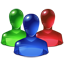 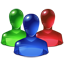 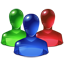 Anyone
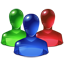 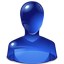 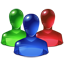 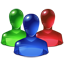 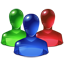 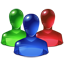 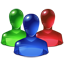 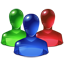 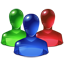 Peers with similar goals
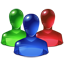 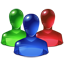 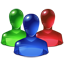 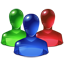 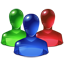 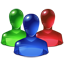 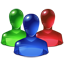 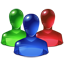 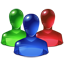 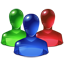 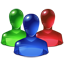 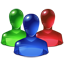 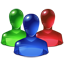 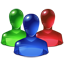 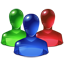 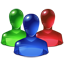 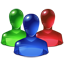 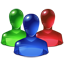 Colleagues with similar skills
Team
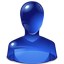 CONNECT
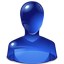 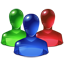 Manager
External contacts
You
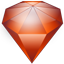 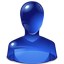 CREATE
CONSUME
Your 
goal
You
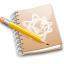 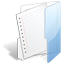 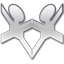 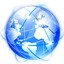 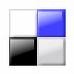 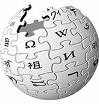 Formal Learning
Knowledge Networks
Libraries of Cases / Examples of Practice
Collaborative Spaces
Shared resources (e.g. delicious)
Dynamic Knowledge, e.g. wikis
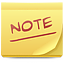 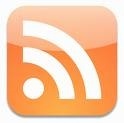 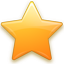 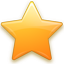 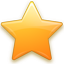 Your Knowledge
Smart Information
Recommended Resources
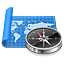 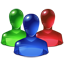 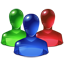 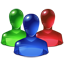 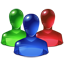 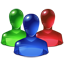 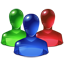 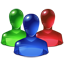 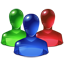 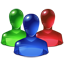 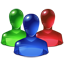 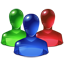 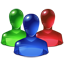 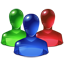 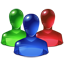 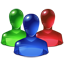 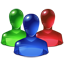 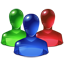 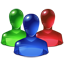 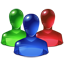 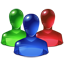 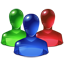 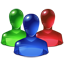 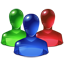 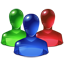 Anyone
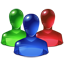 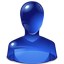 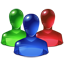 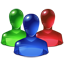 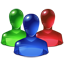 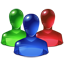 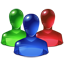 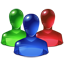 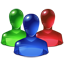 Peers with similar goals
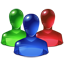 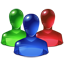 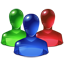 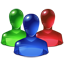 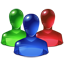 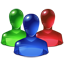 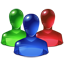 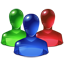 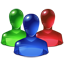 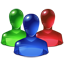 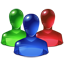 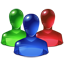 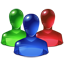 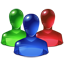 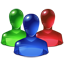 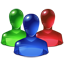 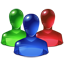 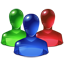 Colleagues with similar skills
Team
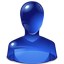 CONNECT
CONNECT
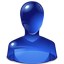 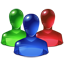 Manager
External contacts
You
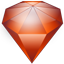 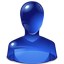 CREATE
CONSUME
Your 
goal
You
CONTRIBUTE
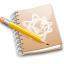 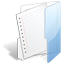 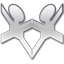 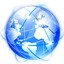 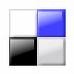 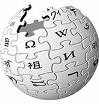 Formal Learning
Knowledge Networks
Libraries of Cases / Examples of Practice
Collaborative Spaces
Shared resources (e.g. delicious)
Dynamic Knowledge, e.g. wikis
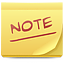 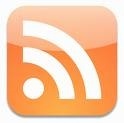 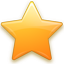 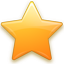 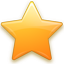 Your Knowledge
Smart Information
Recommended Resources
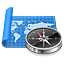 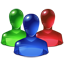 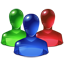 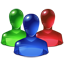 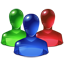 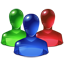 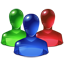 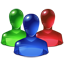 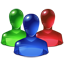 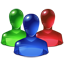 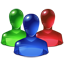 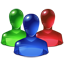 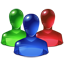 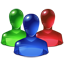 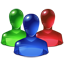 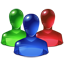 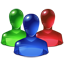 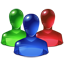 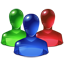 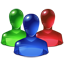 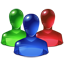 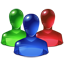 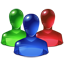 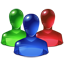 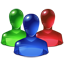 Anyone
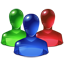 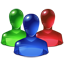 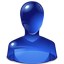 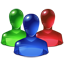 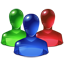 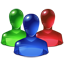 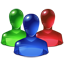 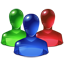 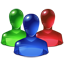 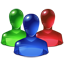 Peers with similar goals
You and Your Peers
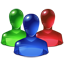 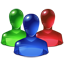 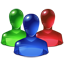 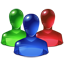 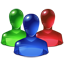 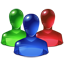 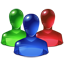 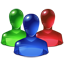 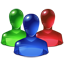 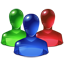 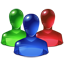 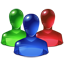 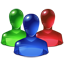 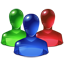 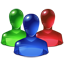 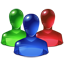 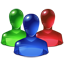 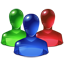 Colleagues with similar skills
Team
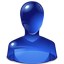 CONNECT
CONNECT
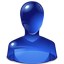 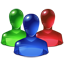 Manager
External contacts
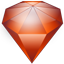 You
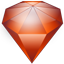 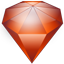 CREATE
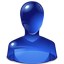 CONSUME
Your 
goals
CONTRIBUTE
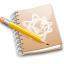 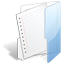 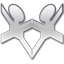 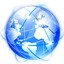 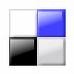 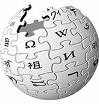 Formal Learning
Knowledge Networks
Libraries of Cases / Examples of Practice
Collaborative Spaces
Shared resources (e.g. delicious)
Dynamic Knowledge, e.g. wikis
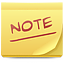 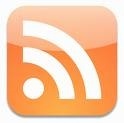 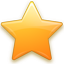 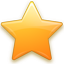 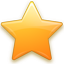 Your Knowledge
Smart Information
Recommended Resources
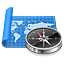 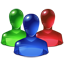 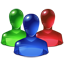 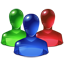 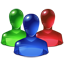 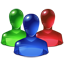 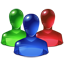 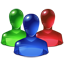 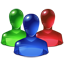 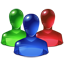 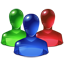 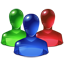 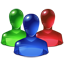 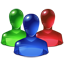 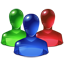 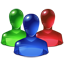 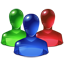 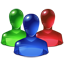 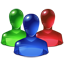 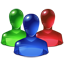 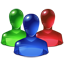 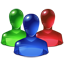 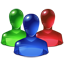 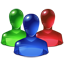 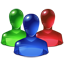 Anyone
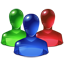 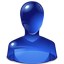 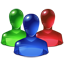 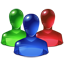 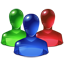 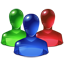 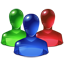 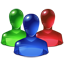 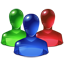 Peers with similar goals
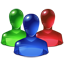 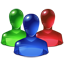 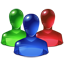 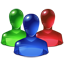 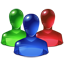 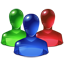 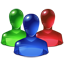 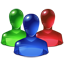 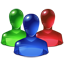 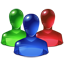 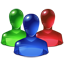 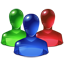 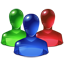 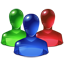 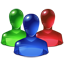 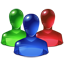 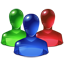 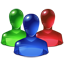 Colleagues with similar skills
Team
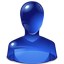 CONNECT
CONNECT
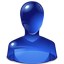 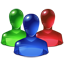 Manager
External contacts
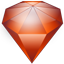 You
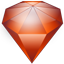 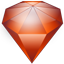 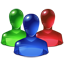 CREATE
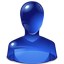 CONSUME
Your 
goals
You and Your Peers
CONTRIBUTE
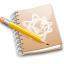 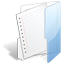 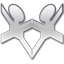 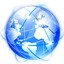 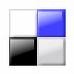 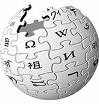 Formal Learning
Knowledge Networks
Libraries of Cases / Examples of Practice
Collaborative Spaces
Shared resources (e.g. delicious)
Dynamic Knowledge, e.g. wikis
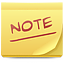 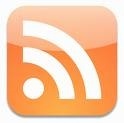 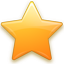 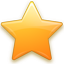 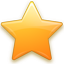 Your Knowledge
Smart Information
Recommended Resources
How do we support the achievement of goals?
MY GOALS
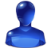 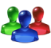 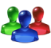 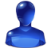 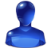 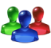 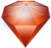 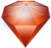 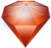 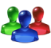 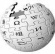 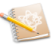 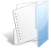 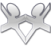 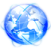 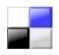 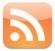 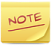 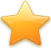 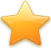 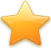 ME
[Speaker Notes: Charting occurs at a level above connection, consumption, creation and contribution.  The key to charting is the ability of the learner or employee to define her learning goals.]
The Ideal?
MY GOALS
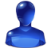 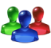 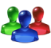 Everything you do contributes towards achieving your goals.

Actually, this is too simplistic
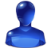 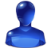 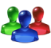 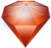 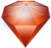 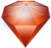 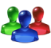 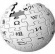 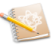 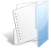 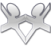 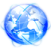 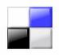 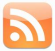 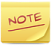 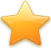 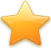 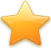 ME
[Speaker Notes: To maximise the speed with which an individual will learn, the ideal situation is where everything this individual will contribute towards her learning. In other words, an employee carrying out a job will learn through her normal work tasks. Learning is aligned with her work tasks, knowledge creation and knowledge sharing. This direct route to achieving leaning goals allows for maximum learning productivity.]
The Ideal (2)
MY GOALS
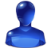 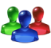 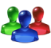 Not every activity  contributes towards achieving  your goals and you will periodically assess and refine your effort.
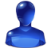 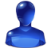 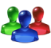 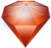 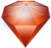 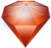 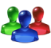 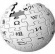 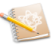 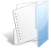 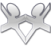 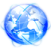 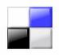 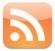 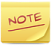 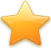 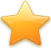 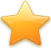 ME
[Speaker Notes: In reality not everything an employee or learner does will directly contribute to achieving her learning goals – the route is more likely to swerve. In formal learning setting goals are well defines, but in workplace or informal learning goals are loosely defined. Setting goals is not as linear as in formal education.]
The Reality
MY GOALS
MY GOALS
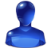 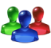 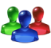 Goals may actually evolve over time.
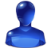 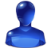 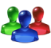 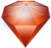 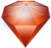 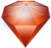 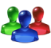 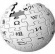 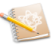 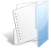 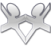 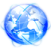 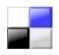 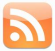 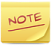 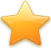 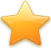 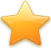 ME
[Speaker Notes: Learning goals may alter over time. A learner may not  be able to predict from the outset where her emerging goals will lead her.]
Charting
MY GOALS
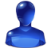 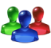 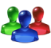 Helps you relate where you are to where you started and where you want to be.
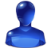 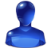 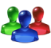 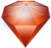 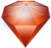 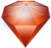 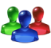 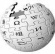 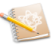 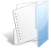 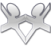 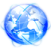 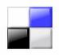 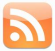 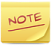 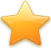 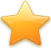 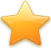 ME
[Speaker Notes: Charting helps the learner relate where she is to where she wants to be – and will help her find how to get there by recommending existing trails used by previous learners following a similar route]
Charting (2)
MY GOALS
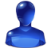 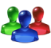 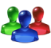 Helps you relate where you are to where you started and where you want to be
 … over and over … 
providing the opportunity to dynamically interact with your goals and personal development.
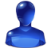 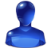 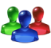 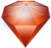 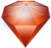 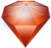 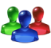 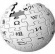 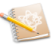 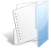 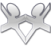 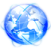 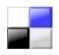 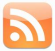 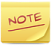 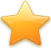 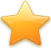 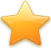 ME
[Speaker Notes: Charting provides the learner opportunity to dynamically interact with her goals and personal development]
Charting (3)
MY GOALS
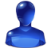 Useful resources, 
Useful people
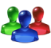 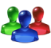 Charting presents an opportunity to make use of people and resources to fine tune your plans at each point.
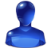 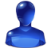 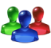 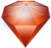 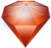 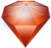 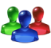 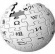 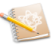 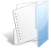 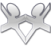 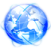 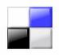 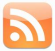 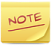 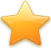 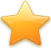 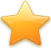 ME
[Speaker Notes: Charting allows the learner to make use of people and resources to fine tune her choices at any point. We cannot exactly define charting prior to looking at existing behaviours. 

With TUG we developed a series of scenarios and use cases on the basis of our empirical study.

We have also started developing, in collaboration with colleagues at the Technical University of Graz in Austria,  initial mock ups to help use refine our thinking around some of the functionalities of a potential charting system. 

I will quickly show you some of these mockups, which I admit are rather ugly at the moment, but hopefully will give you the idea of where we are heading with this.]
Charting mock ups – *very* early conceptualisations
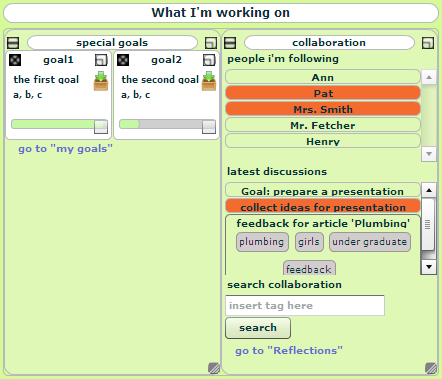 [Speaker Notes: This view represents an element of a charting system that can be implemented as two Netvibes widgets sitting side by side.

The left hand one is essentially a quick drop box for files and resources  - when you have a new resource, you can drop it on the relevant goal and it comes into the system, perhaps gaining tags automatically, being automatically forwarded to other people sharing that goal with you and so on.

The right hand side would be a second widget giving access to people in your network.]
Charting mock ups – *very* early conceptualisations
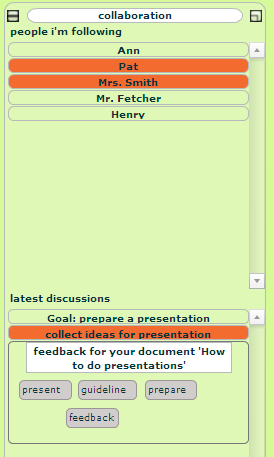 [Speaker Notes: Here is the people widget expanded a little bit. 

If you click on the name you would see simple contact details, but primarily, the nameplate would act as a space to drop resources on.

The recipient would then be alerted that a new resource was available for them.

Below that, there is a space for recent conversations, which may by synchronous or asynchronous, and for which there may be resources attached. 

Each discussion may change colour when there is new activity. 

With the upcoming launch of Google Wave it is interesting to think about how all of this could be done using the Wave. 
 
For the people, another option is that when you click on their name you are taken to the persons blog, which would have a charting widget showing a public view of their charting (current goals, recent resources) as a sidebar.]
And finally...  new challenges identified by Malcolm
Benefits to learning processes from OERs
How might learners self regulate their learning within groups, networks and collectives?

Focus on the discovery and use of OERs
How might individuals draw from and contribute to the collective knowledge?

Supporting the needs of  the  sector
What new business models might universities adopt?

Learn from the experiences of the pilots
How can we encourage individuals (learners, teachers, support staff) to change behaviours?
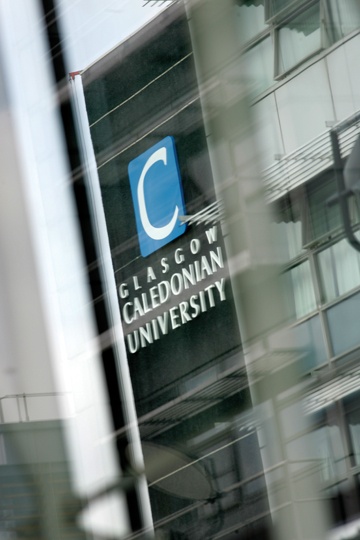 The power of the 
collective
Allison Littlejohn
Director, Caledonian Academy
Chair of Learning Technology 
Shell Senior researcher
www.academy.gcal.ac.uk




Collaborators:
Dr Anoush Margaryan, Dr Colin Milligan, Helen Beetham, Lou McGill 
Glasgow Caledonian University, UK
Scenario 4
Social practices
To function effectively within these practices, learners must  develop literacies to be able to:

operate in ill-defined, non-hierarchical environments; 

work within expanding geographical and time horizons; 

collaborate across diverse and distributed groups, networks and collectives

Learning Literacies in the Digital Age (LLiDA)
Paper by Beetham et al presented at LiDU seminar series, March2010
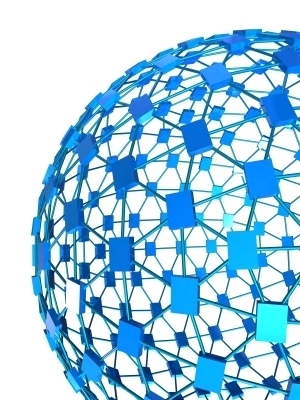 Scenario 4
Social practices
Learners can be confident about using the internet yet lack critical capabilities, and research skills JISC 'learners experiences of e-learning'

Learners often have little idea how to use tools to support their learning
HEA Learning from Digital Natives, Margaryan et al, 2009

Some advanced learners are not using ICT for learning tasks  Hardy et al 2009

There is no evidence of widespread and  universal disaffection, or of a distinctly different “learning style the like of which has never been seen before” Bennett et al, 2008

Tutor guidance is a critical determinant of technology-based learning practices adopted by learners Goodfellow & Lea, 2009
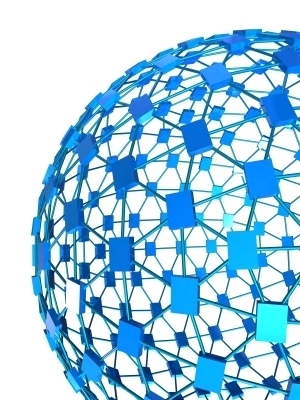 Scenario 4
Social practices
In practice - little evidence of learners acquiring literacies through situated, social practice  

Some aspects of learners' everyday practices with technology are at odds with the practices valued in formal  teaching and assessment 
(Beetham 2009)
 

Requires the right conditions to enable individuals to set and attaining their learning goals by drawing  from and contributing to collective knowledge
 


Beetham, McGill, Littlejohn (Learning Literacies for the Digital Age, LLiDA, 2009)
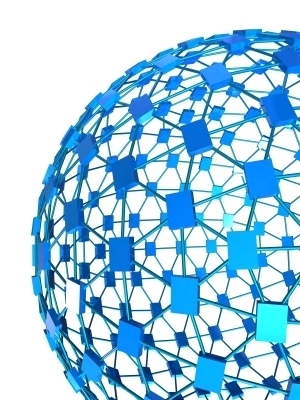